18-447 Computer ArchitectureRecitation 2
Rachata Ausavarungnirun
Carnegie Mellon University
Spring 2015, 2/9/2015
1
Agenda for Today
Quick recap on the previous lectures
Practice questions
Q&A on HW2, lab3, and lecture materials

Important deadlines:
HW2 due Wednesday (2/11)
2
[Speaker Notes: We start with where we left off last week on ISA tradeoffs and we will finish it today.]
Quick Review
Microprogrammed
Microcoded designs
Pipelining
Handling stalls
Data dependences
Data Forwarding
Control Dependences
Fine-grained multithreading
Predicated Execution
Branch Prediction
3
[Speaker Notes: Modern main memory is predominantly built with DRAM cells, which stores data in capacitors]
Practice Questions: Value Prediction
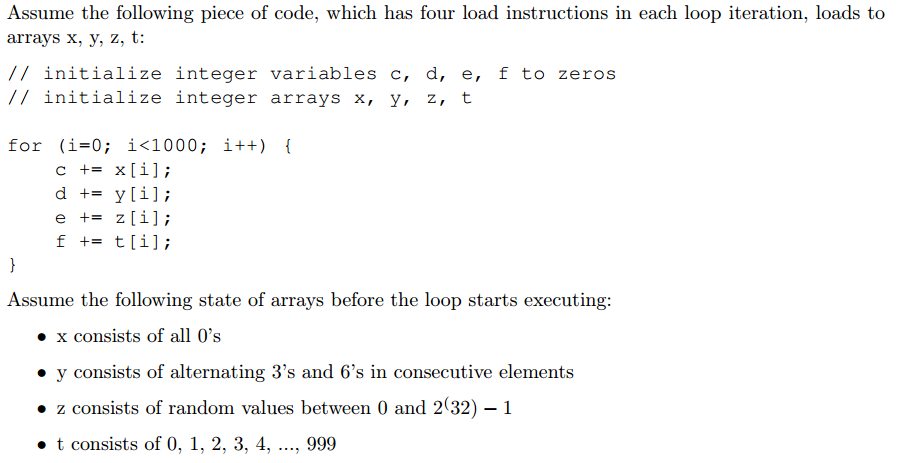 4
Practice Questions: Pipelining
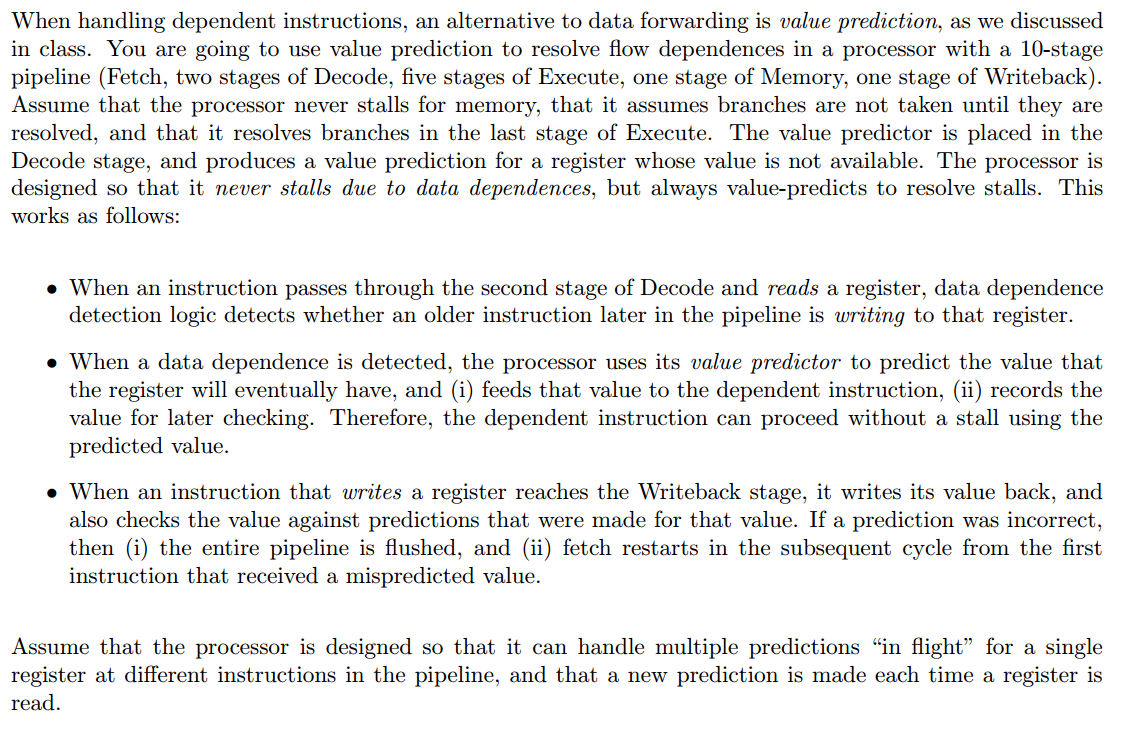 5
Practice Questions: Branch Prediction
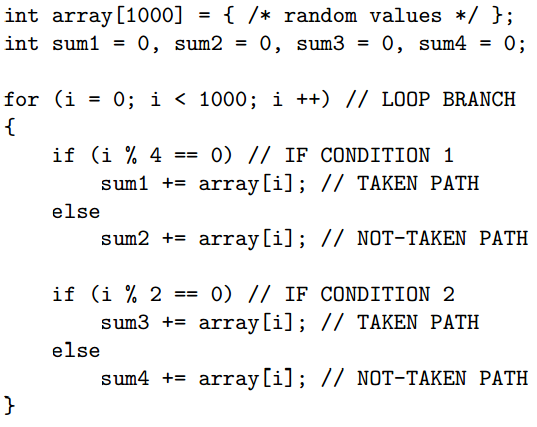 6
Q & A
7